gull
eple
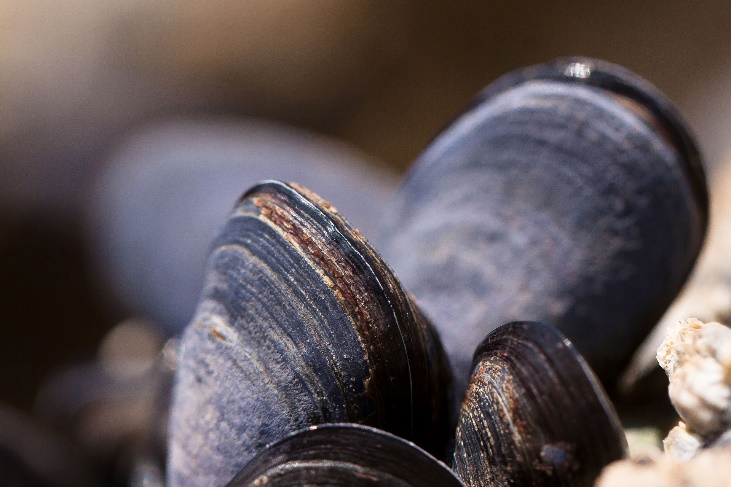 skjell
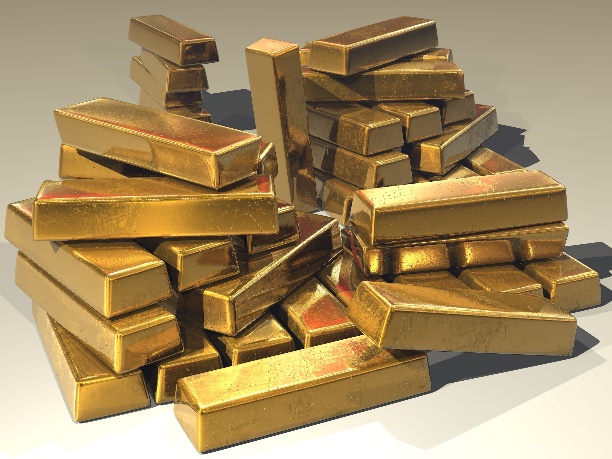 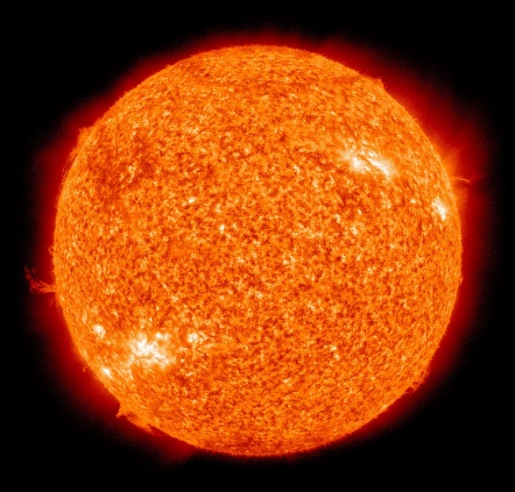 sola
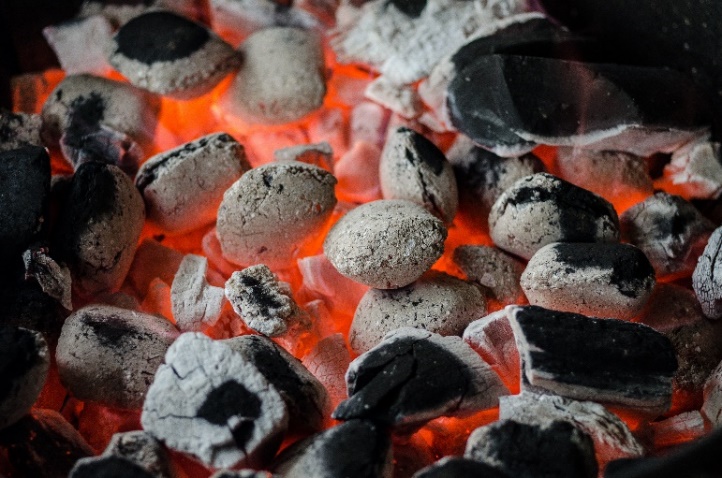 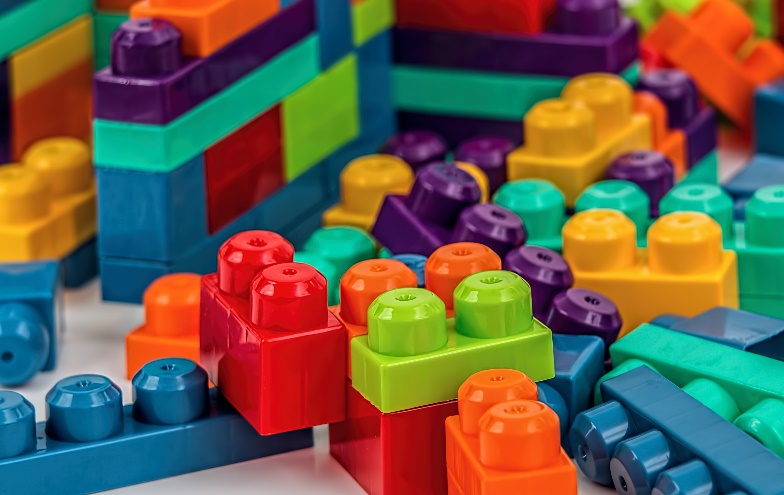 plast
kull
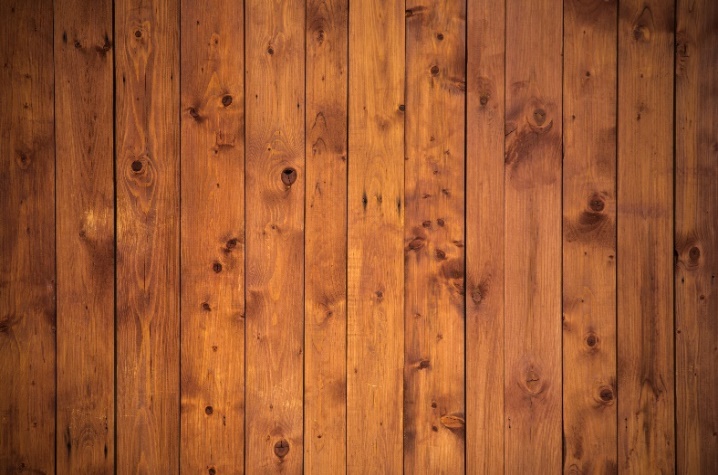 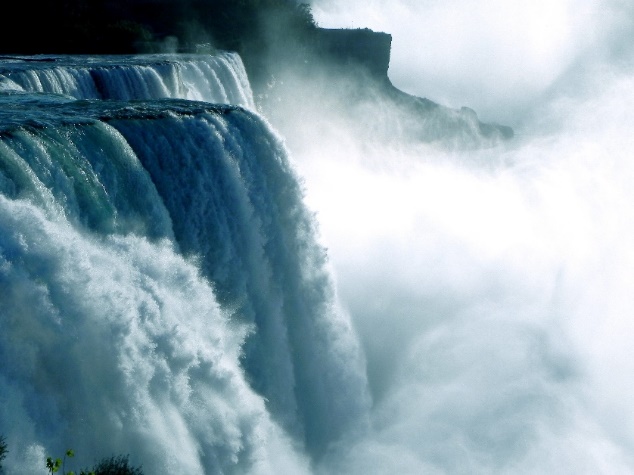 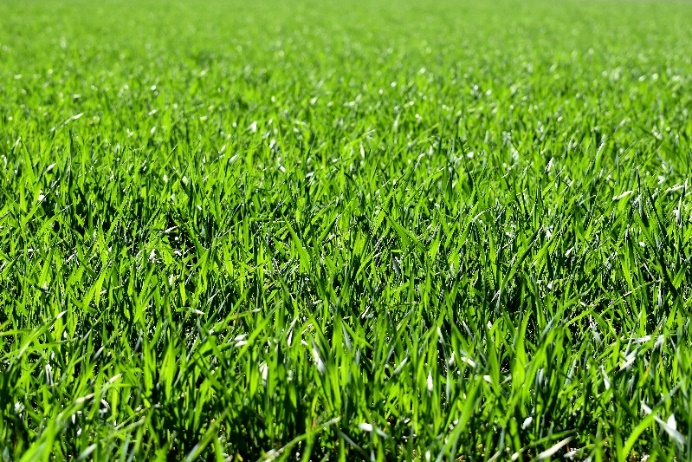 tre
gress
vann
kritt
ku
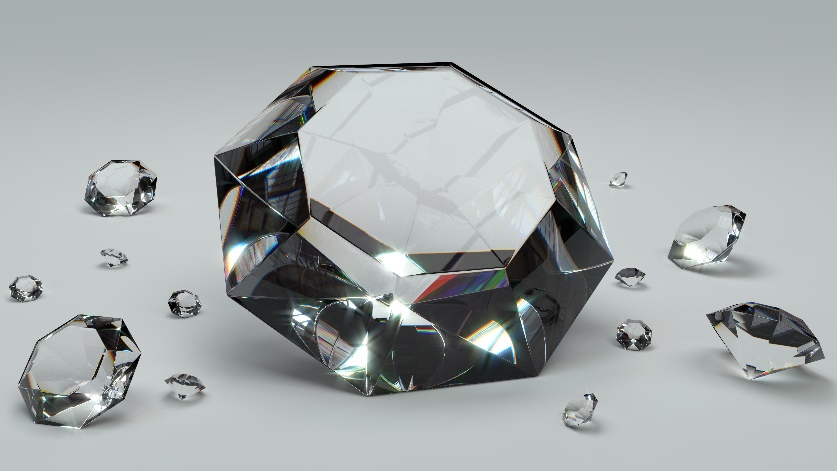 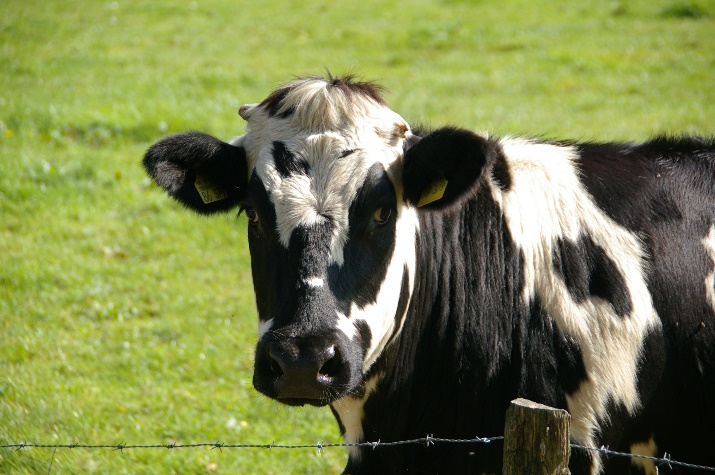 diamant
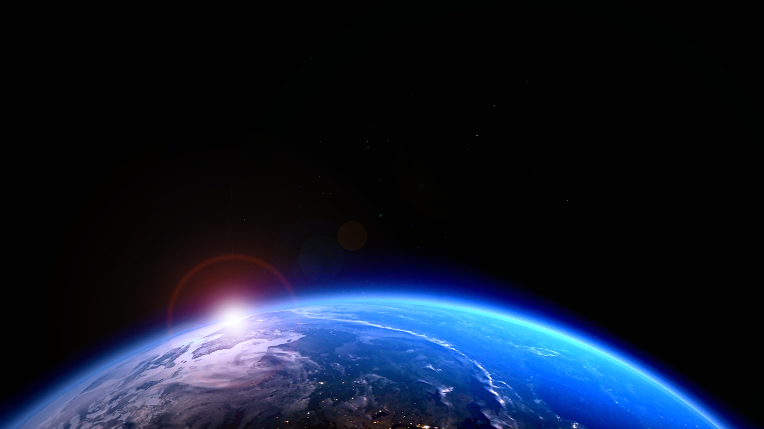 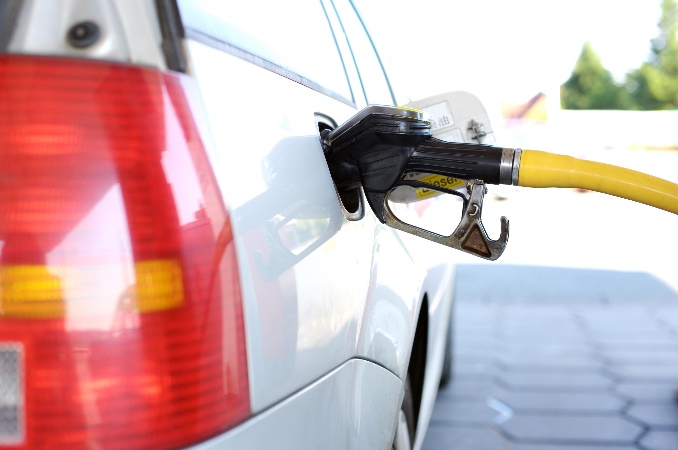 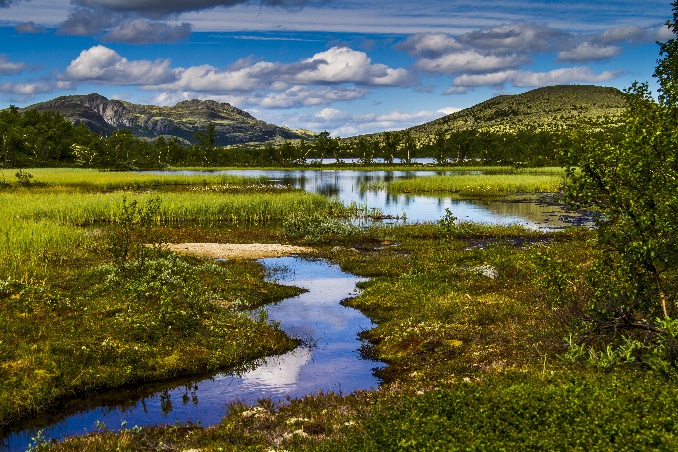 myr
bensin
atmosfæren
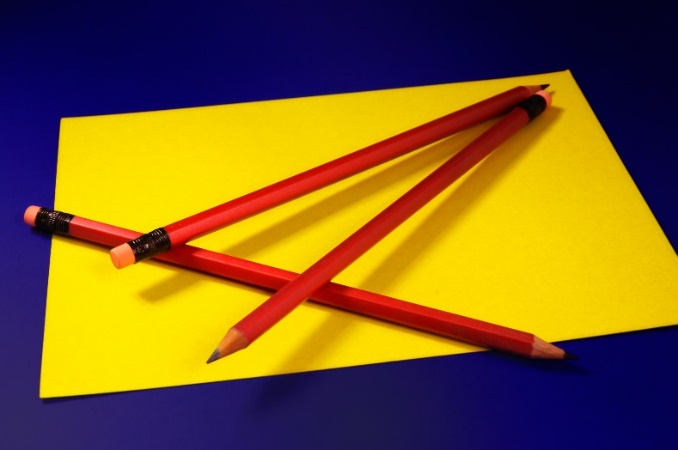 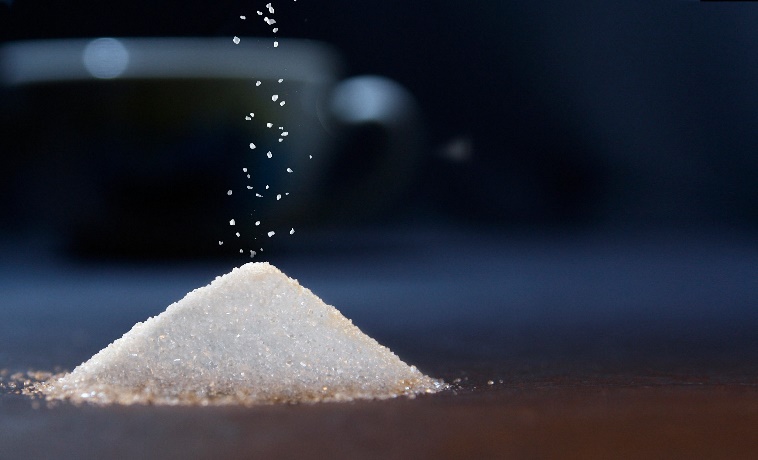 sukker
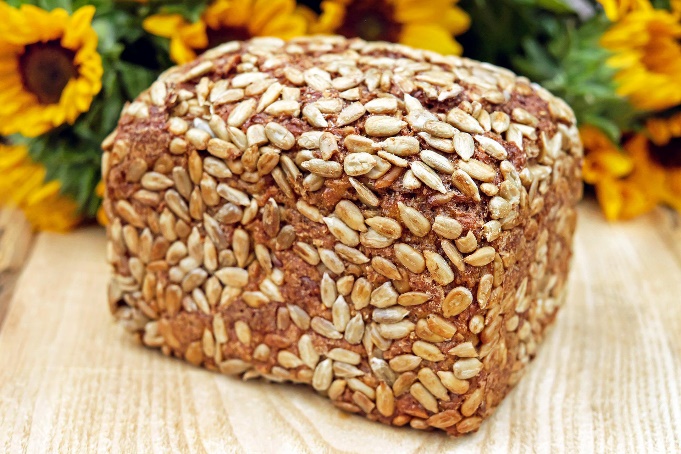 grafitt
brød